Health and Safety Prosecution in Queensland: the changed landscape after three years of independent prosecution North Queensland Law Association Annual ConferenceThe Ville, Townsville, 27 May 2022
Aaron Guilfoyle, Special Counsel
02
Introduction
Pre-Dreamworld landscape: Model WHS Act 2011
October 2016:Dreamworld and Eagle Farm Racecourse
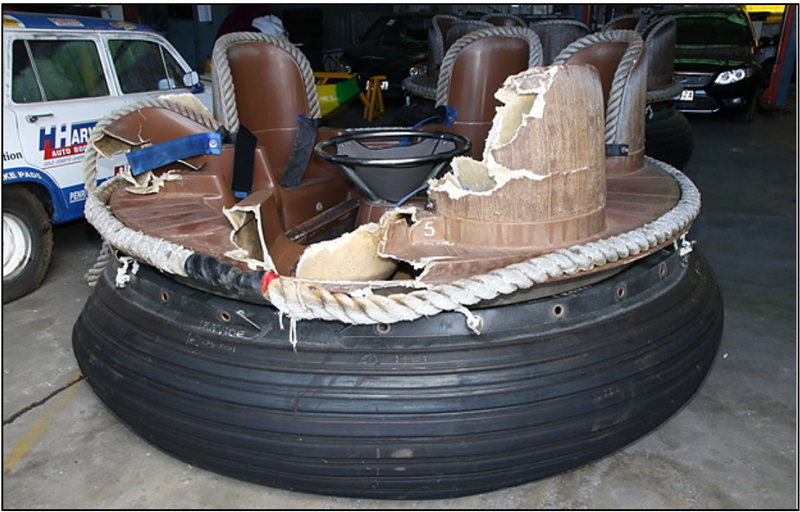 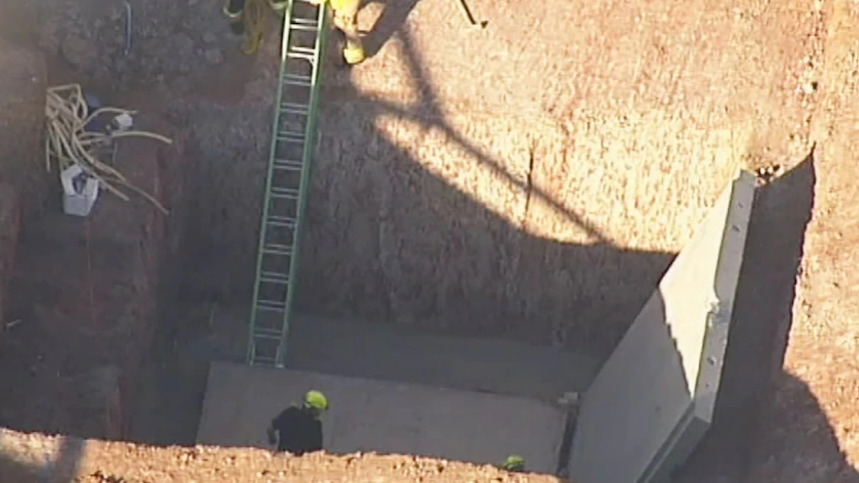 5
Industrial Manslaughter
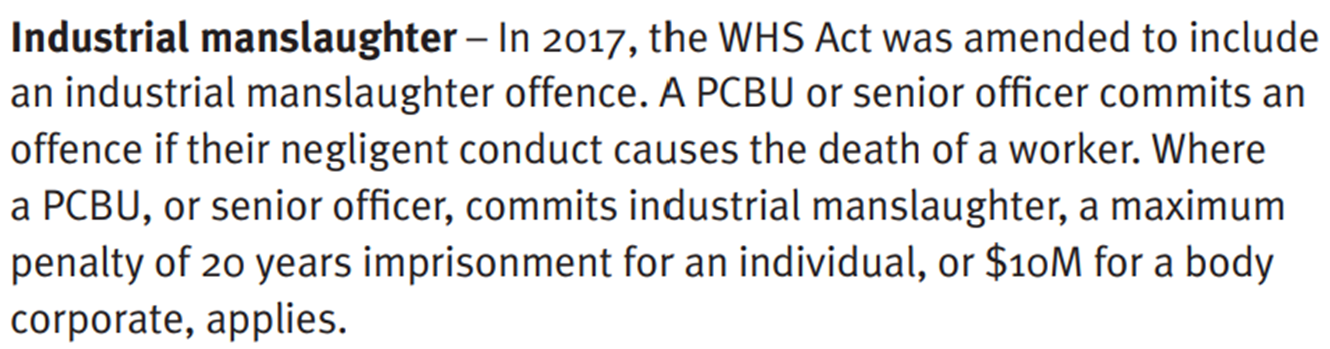 7
Three Years of Independent Prosecution
Industrial Manslaughter
R v Brisbane Auto Recycling and Ors [2020] QDC 113
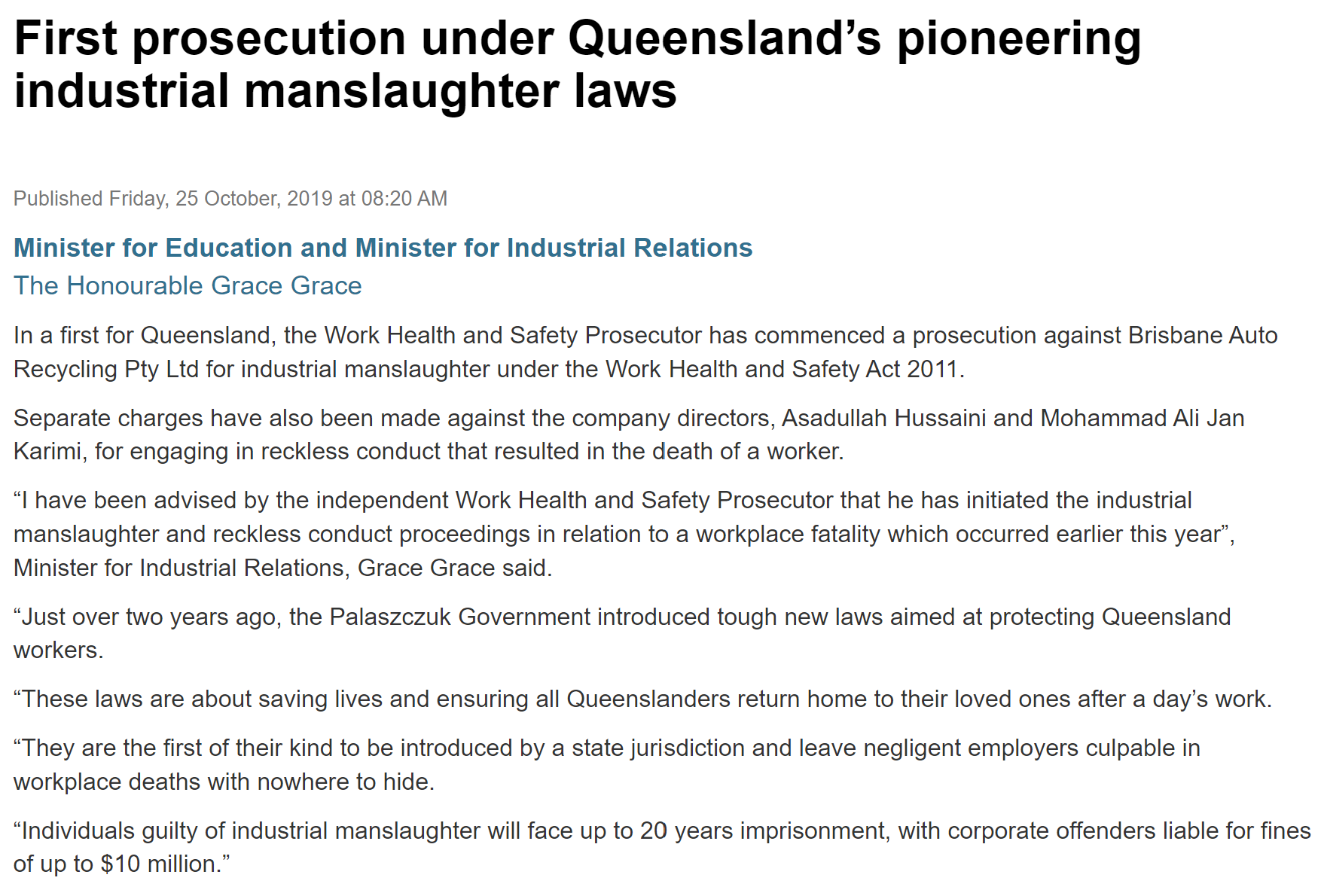 6
Notable decisions
R v Jeffrey Owen: Industrial Manslaughter  (Unreported, Gympie District Court, 25 March 2022)
 
R v Cordwell Resources Pty Ltd and Brian Cordwell: Reckless Conduct (Unreported, Maroochydore District Court, 8 October 2021)
 
R v Illawara Enterprises (Qld) Pty Ltd and Michael Walsh: Reckless Conduct (Unreported, Brisbane District Court, 8 April 2022)
 
Guilfoyle v Ardent Leisure Ltd [2020] QMC 13: Category 2
 
Cummins v Guilfoyle [2021] QDC 248: Intimidate Inspector
 
Guilfoyle v Enco Precast Pty Ltd: Obstruct Inspector (Unreported, Brisbane Magistrates Court, 22 July 2021)
6
24
Office of the Work Health and Safety Prosecutor:Achievements
24
The changed WHS prosecution landscape
THANK YOU